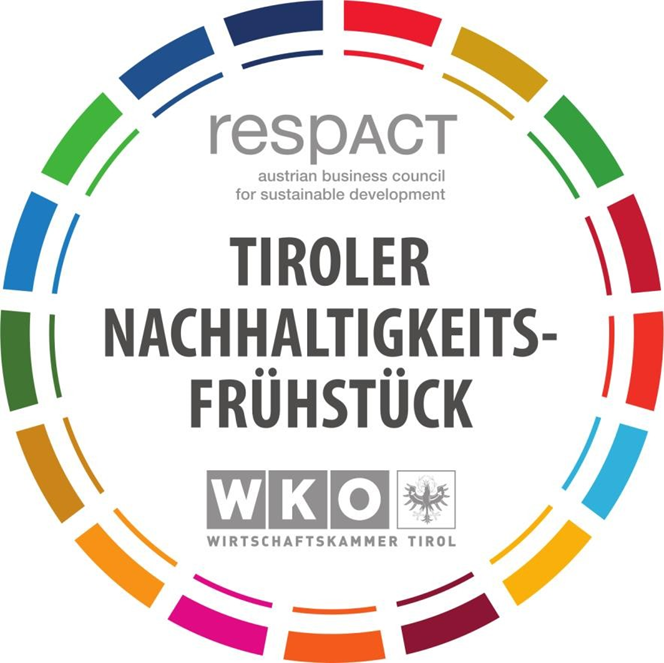 ZU GAST bei der Firma Fiegl + Spielberger GmbH
25. Oktober 2024
Strategischer Schwerpunkt Nachhaltigkeit der WKT
Die nachhaltige Transformation begleiten (2024-2026)
ZIEL 1 intern: Nachhaltigkeit in der Wirtschaftskammer Tirol leben. Die Mitarbeiter:innen verfügen über Basis-Know-How im Bereich Nachhaltigkeit. Die Wirtschaftskammer Tirol lebt und kommuniziert das Thema Nachhaltigkeit auch nach außen. 
ZIEL 2 extern: Wir begleiten und unterstützen bei der Implementierung von Nachhaltigkeitsstrategien (wirtschaftlich, sozial, ökologisch).Durch Information, Aus- und Weiterbildung und Austauschbegleiten wir Unternehmen dabei, das Thema Nachhaltigkeit anhand unserer 6 Serviceschwerpunkte in ihrem betrieblichen Kontextumzusetzen.
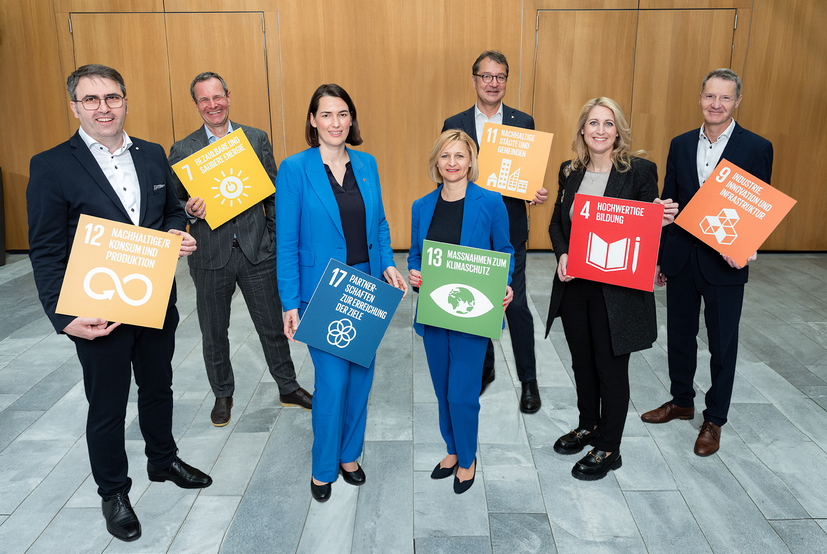 www.wk-nachhaltigkeitsbericht.tirol
Serviceschwerpunkte der WKT zur Nachhaltigkeit
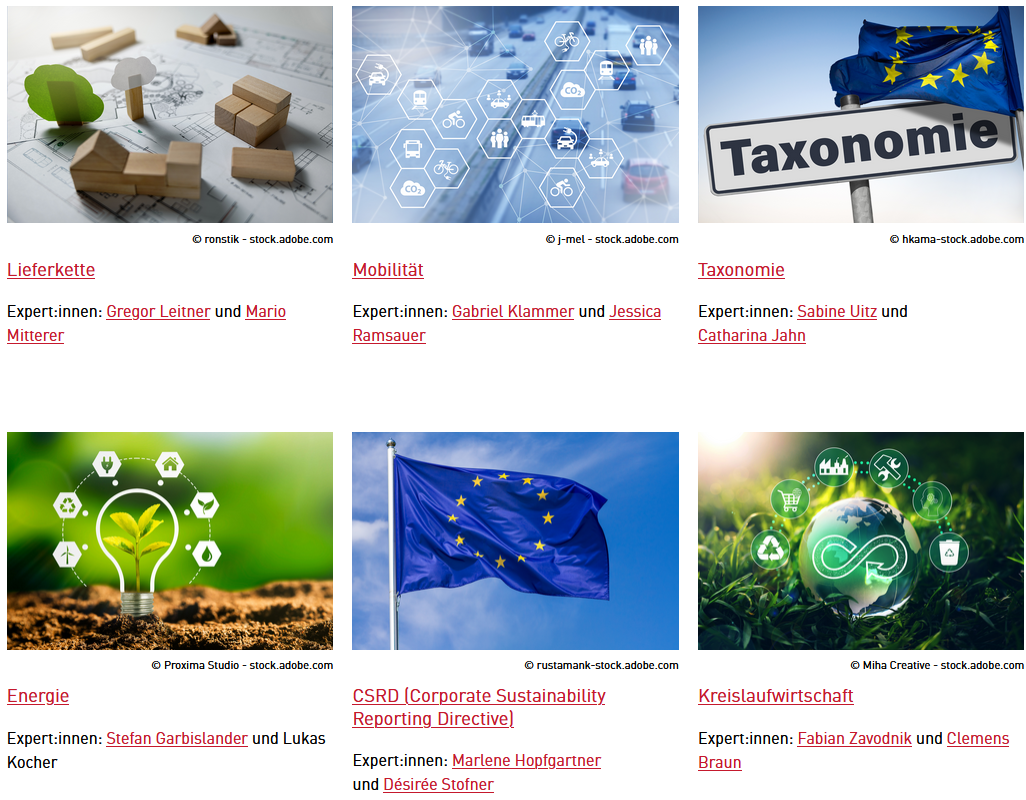 Angebote der WKÖ zum Thema Nachhaltigkeit
Online Ratgeber zu den Themen:Energie: Einsparungspotenziale identifizieren und umsetzenCO2 Schnellcheck: Betriebliches CO2-Einsparpotenzial entdeckenE-Mobilität:  Infos und Tipps zu Umstellung, Infrastruktur und EnergiebedarfNachhaltigkeit: Aktuellen Nachhaltigkeitsstatus evaluieren und verbessern:     Fassen Sie zusammen, welche Maßnahmen Ihr Unternehmen bereits umgesetzt hat    Lassen Sie sich inspirieren, welche Maßnahmen Sie noch umsetzen könnten    Erstellen Sie eine Checkliste mit konkreten Verantwortlichkeiten und Terminen    Erhalten Sie weiterführende Empfehlungen
FAQs:CSRD: https://www.wko.at/nachhaltigkeit/csrd-faq-informationspflicht-nachhaltigkeitsaspekte   Energie: https://www.wko.at/energie-faq-infos-fuer-unternehmen CSDDD: https://www.wko.at/nachhaltigkeit/haeufige-fragen-eu-lieferkettengesetz
Angebote der WKÖ zum Thema Nachhaltigkeit
Selbstcheck für Nachhaltigkeitsvorschriften: Herausfinden, welche Anforderungen für nachhaltiges Wirtschaften Ihr Unternehmen erfüllen muss:     Welche Verpflichtungen betreffen Ihr Unternehmen direkt?    Welche Regelungen können Ihr Unternehmen indirekt betreffen bzw. welche freiwilligen    Maßnahmen können Sie in diesem Fall ergreifen?    Welche Regeln müssen Sie bei der Nachhaltigkeitskommunikation beachten?
Webinarreihen zum Nachschauen:https://www.wko.at/nachhaltigkeit/nachhaltigkeit-webinare
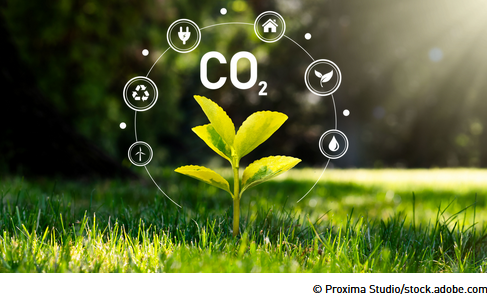 Angebote der WKÖ zum Thema Nachhaltigkeit
Klimabilanztool und Klimaindikator: https://wk.esg-portal.at/ Betriebliche Klimabilanz erstellen und den Überblick über Meilensteine behalten:Sammeln Sie alle verfügbaren Daten für die Bereiche Energie, Mobilität & Transport, Materialien und Abfall in einer Datenbank.Erhalten Sie per Mausklick eine strukturierte Auswertung inklusive grafischer Darstellungen.Erfahren Sie, wie viel Treibhausgasemissionen pro Jahr in Ihrem Betrieb eingespart werden müssten, um bis 2040 klimaneutral zu sein.

Weitere Services: www.wko.at/nachhaltigkeit
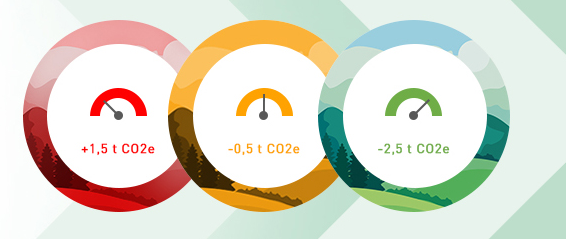 Angebote der WKT zum Thema Nachhaltigkeit
Veranstaltungen, Seminare und Infos allgemein:https://www.wko.at/tirol/nachhaltigkeit
WIFI Aus- und Weiterbildungsangebot: https://www.tirol.wifi.at/kurs/57115x-lehrgang-nachhaltigkeitsmanagement 
    Wie setze ich Nachhaltigkeitsprojekte um?
    Wie sichere ich verantwortungsvolles Handeln meiner Partner entlang der Lieferkette?
    Wie kann ich dadurch meine Wettbewerbsfähigkeit steigern?
    Was bedeutet Kreislaufwirtschaft?
    Was sind Sustainable Development Goals - und wie erreiche ich sie?
Angebote der WKT zum Thema Nachhaltigkeit
SDG Nachhaltigkeits-Check Tirol:Mit dem „SDG Nachhaltigkeits-Check“ können Unternehmen aller Größen und Branchen ihren Status Quo in Bezug auf Nachhaltigkeit reflektieren und einen Fahrplan entwickeln, um Ihr Unternehmen ökonomisch, ökologisch und sozial nachhaltig aufzustellen.
Tiroler Beratungsförderung CSR: Die Wirtschaftskammer Tirol bietet in Kooperation mit dem Land Tirol ihren Mitgliedern als Service für mehr Nachhaltigkeit im Unternehmen geförderte CSR- und Nachhaltigkeitsberatungen an. Diese werden im Rahmen der Tiroler Beratungsförderung abgewickelt.
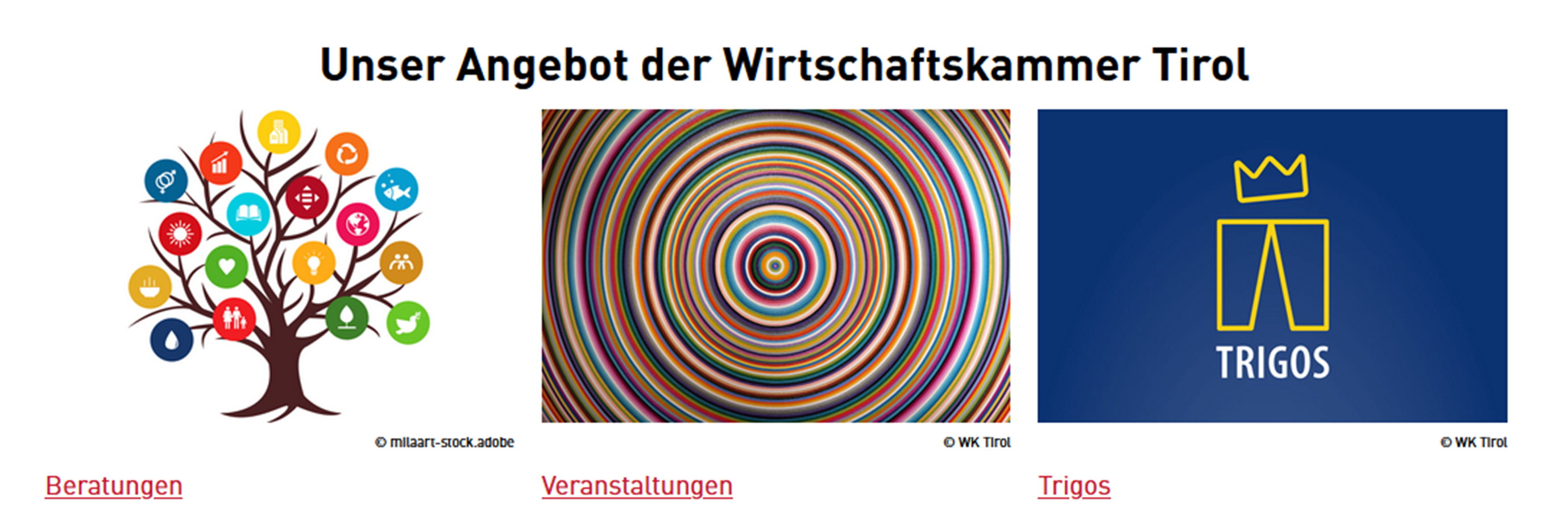 Anregungen, Wünsche, Fragen?
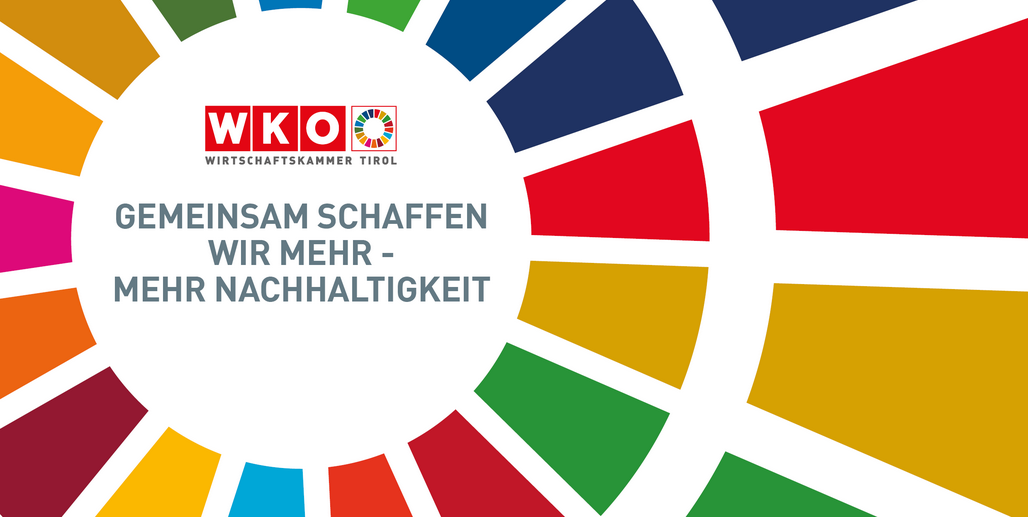 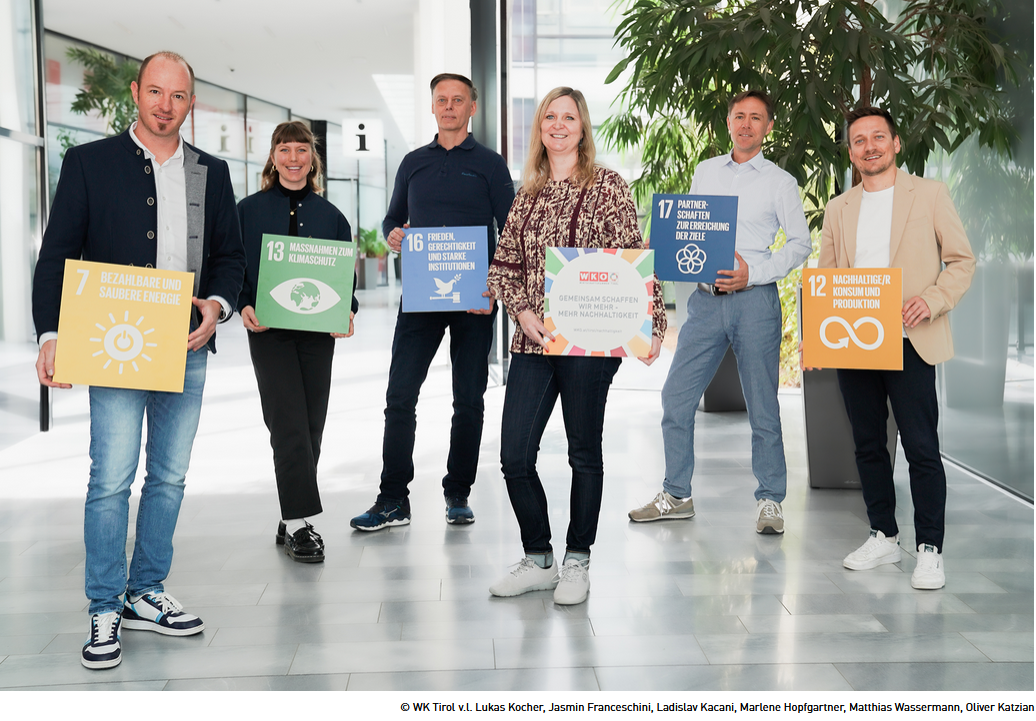 nachhaltigkeit@wktirol.at